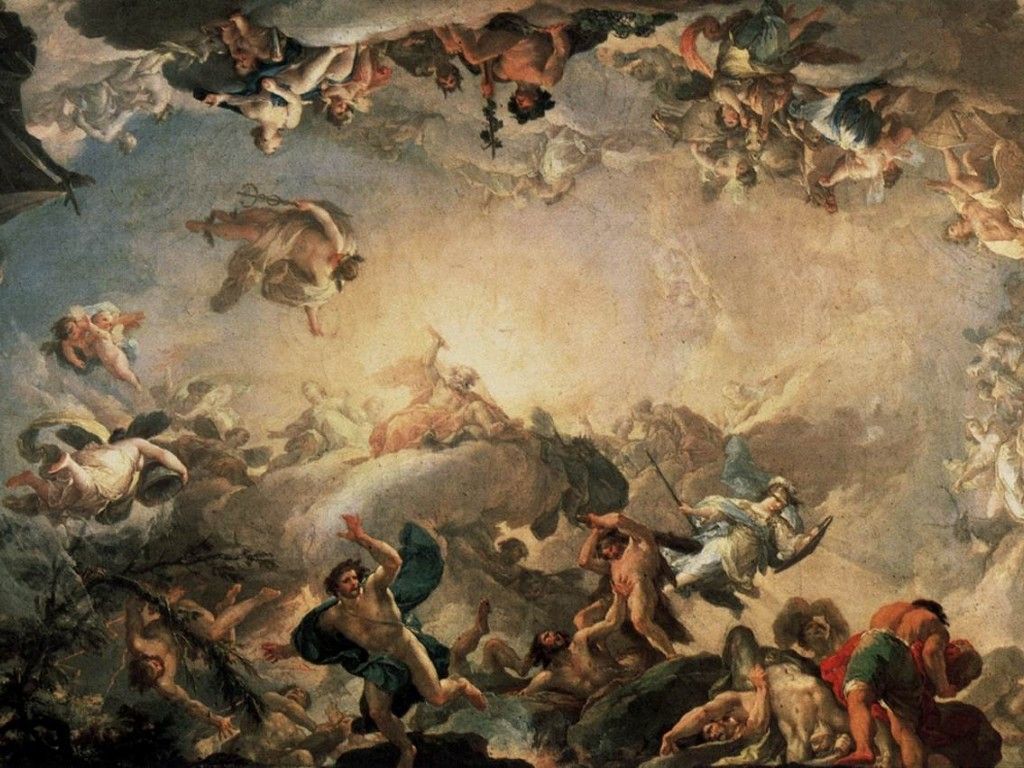 Antike Götterdarstellungen
-Die Erinnyen-
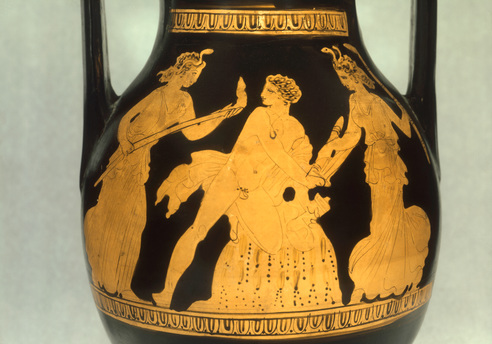 Orestes und die Erinyen, Griechische Vasenmalerei um 400 v.Chr.
- Museo Archeologico dell‘Umbria, Perugia -
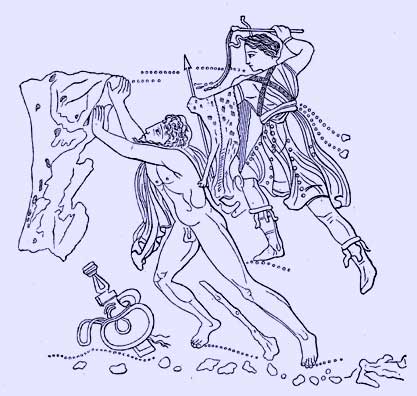 Eine Erinye treibt Sisyphos in der Untewelt, griechische Vase aus Unteritalien
- Staatliche Antikensammlung, München -
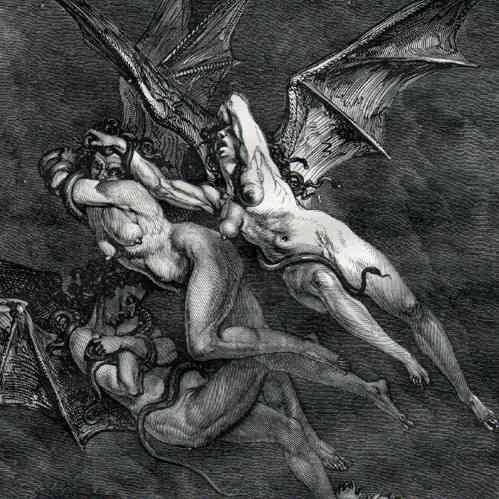 Gustave Doré nach eine Holzstich von Piaud, Dantes Hölle 27, 1860, 
- Staatliche Antikensammlung, München -
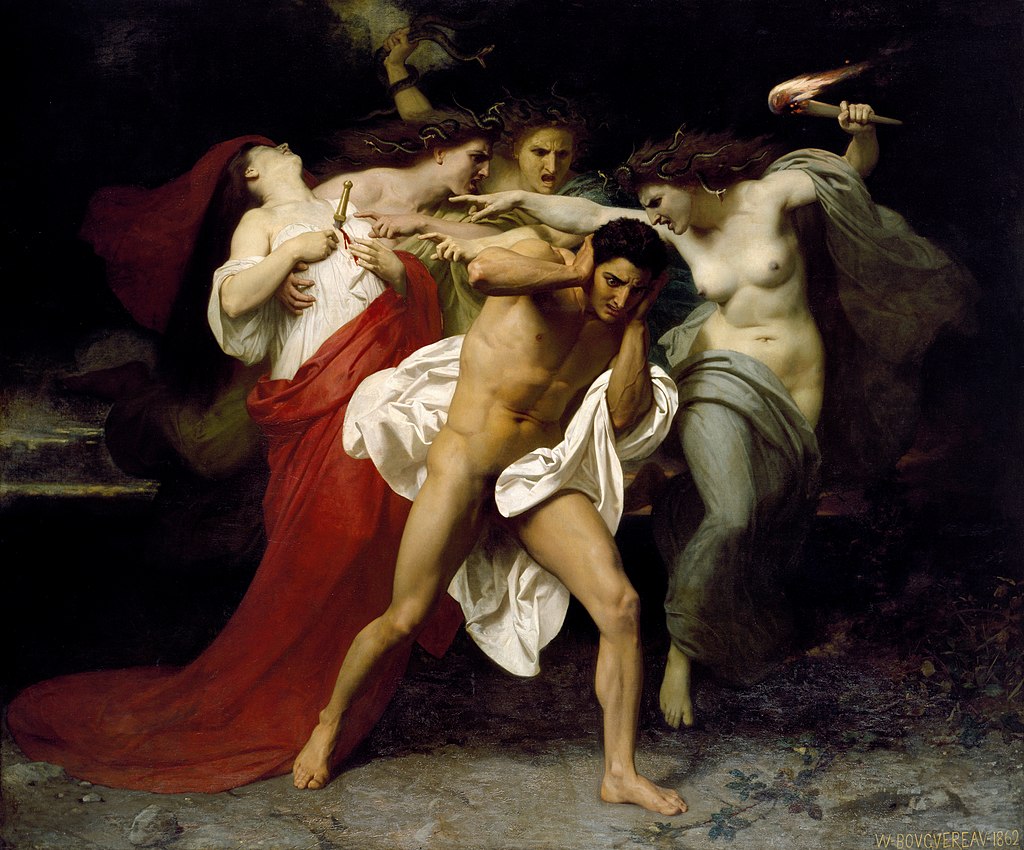 William Adolphe Bouguereau, Les Remords d’Oreste, 1862
Chrysler Museum of Art, Virginia
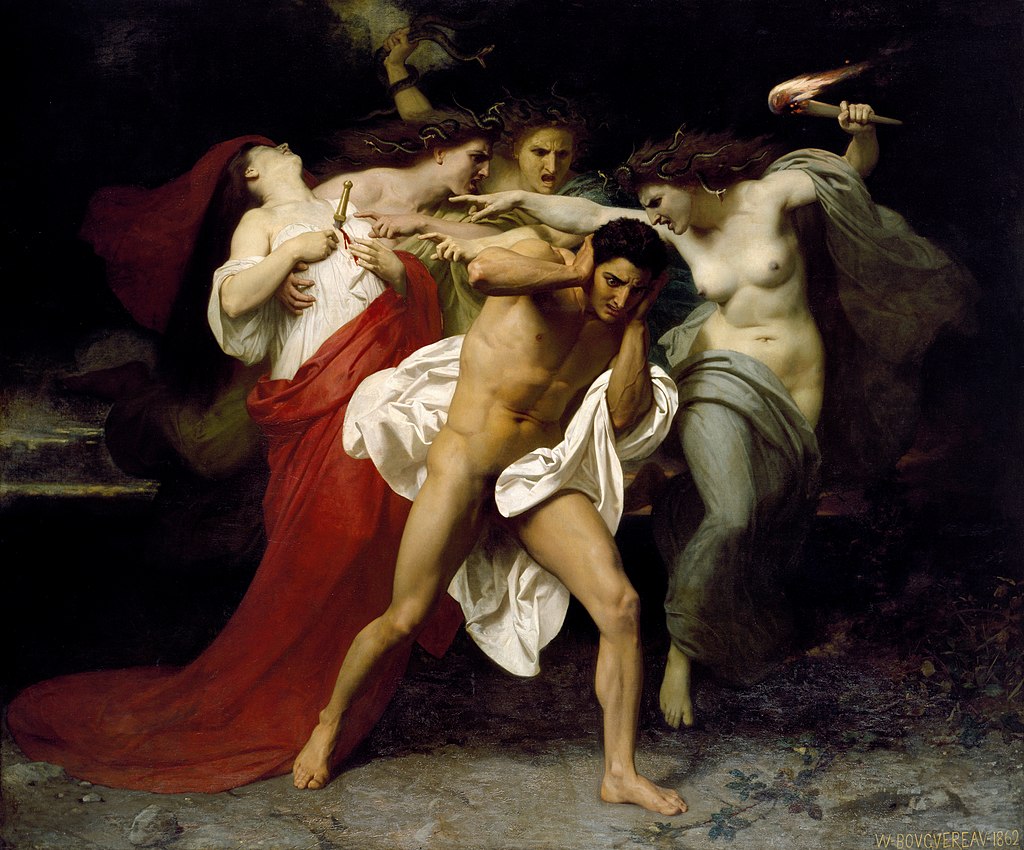 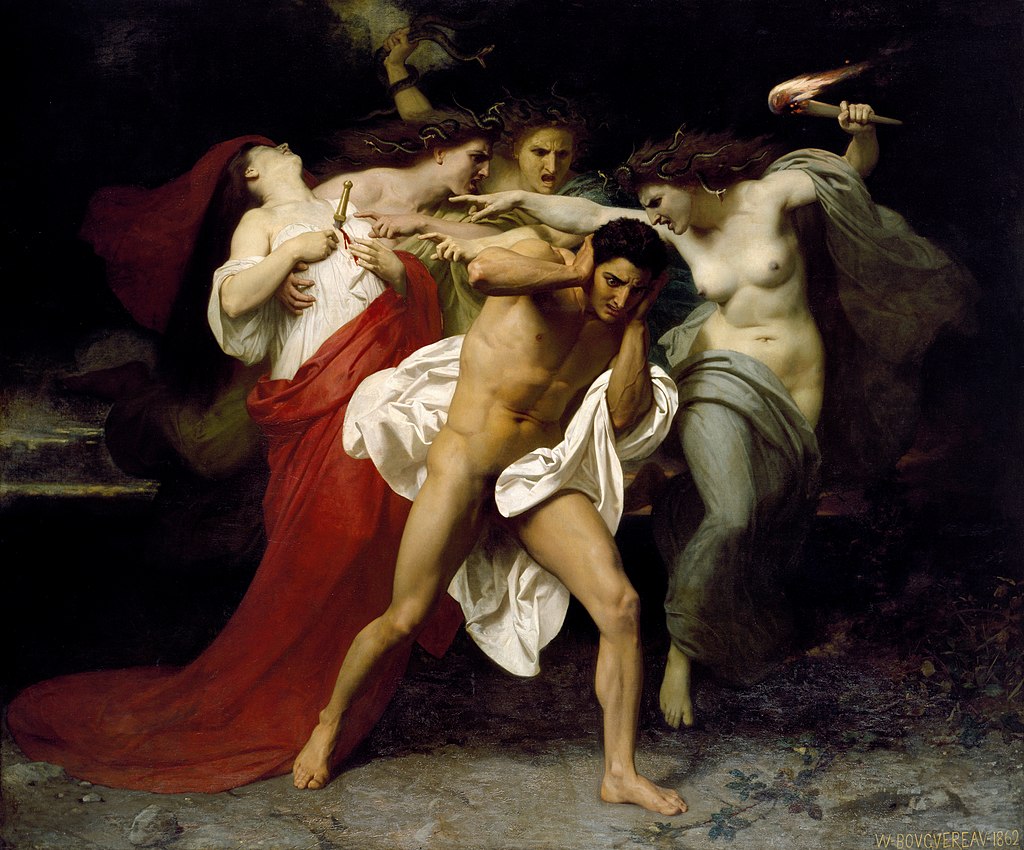 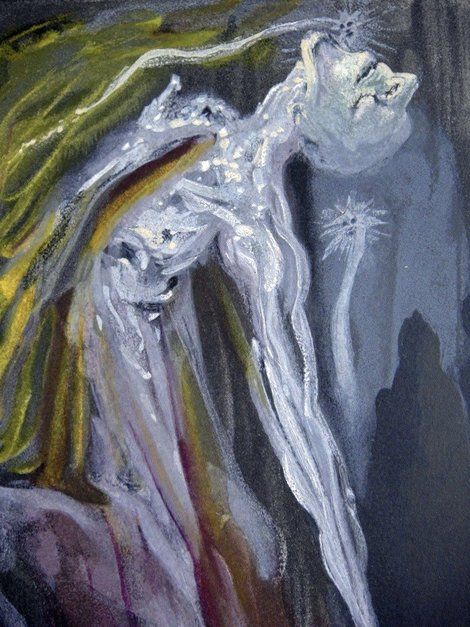 Salvador Dali, Die Furien, auch Erinyen genannt, 1960/63
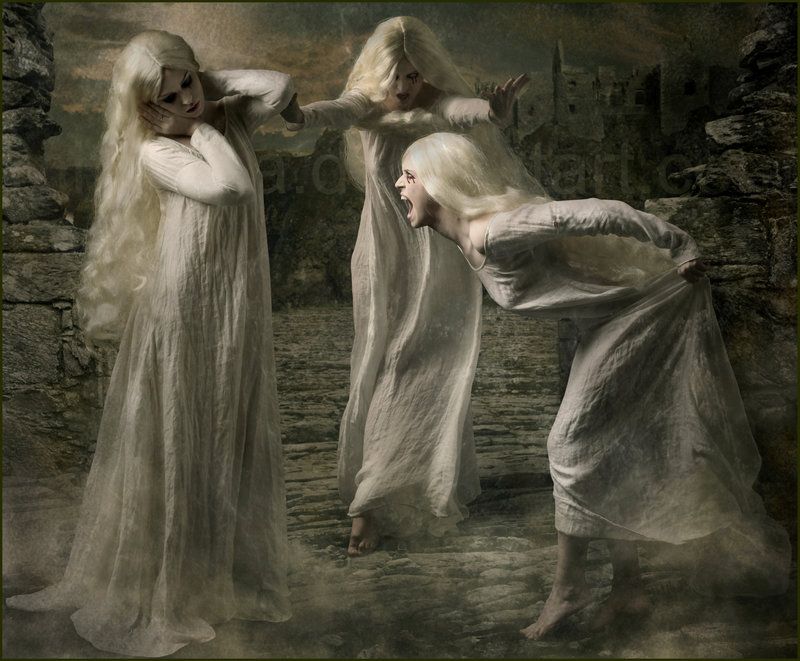 Mizidora, The Erinyes, 2013